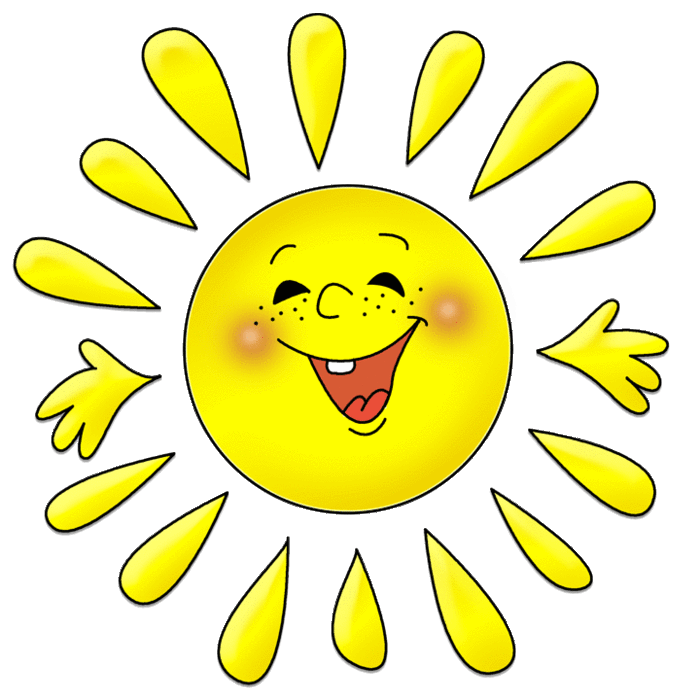 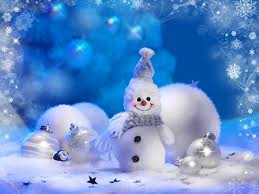 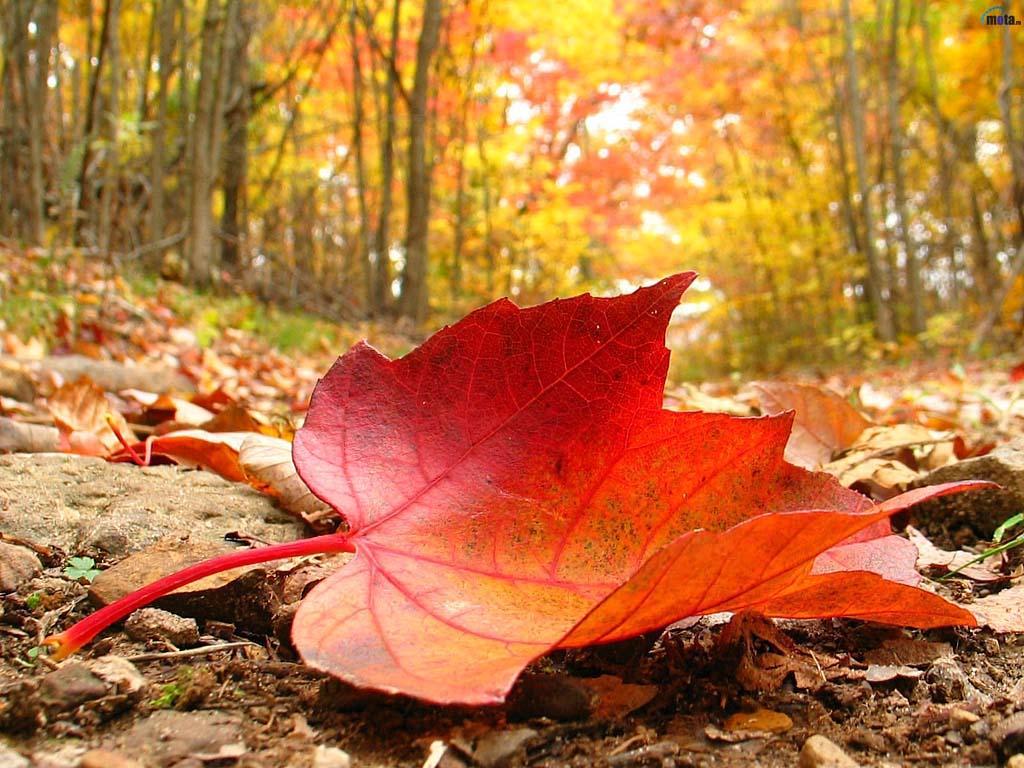 ЖЫЛ МЕЗГІЛДЕРІ
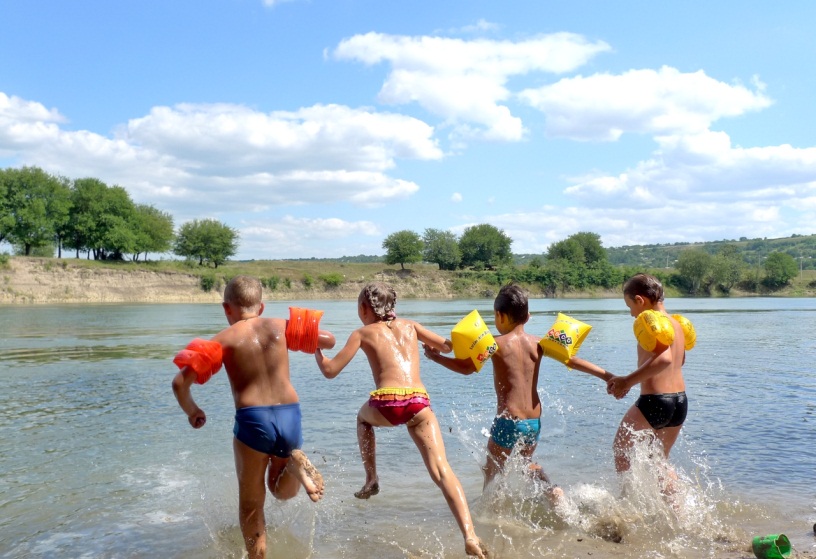 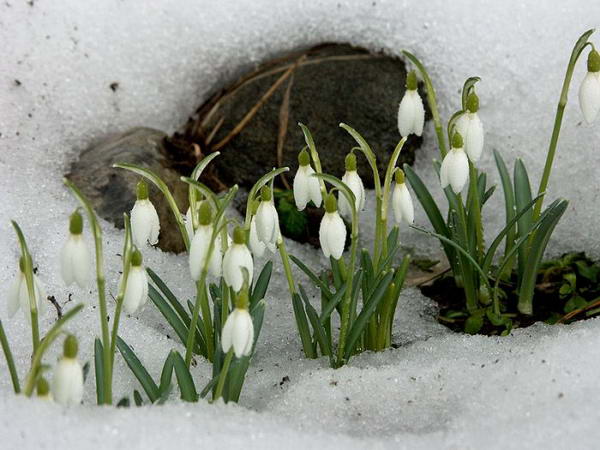 БІЛІМ
Қыс айлары: ........................................................
         Көктем айлары: ..................................................
          Жаз айлары ......................................................
         Күз айлары: .....................................................
“Кім жылдам?” Ойыны
ТҮСІНУ
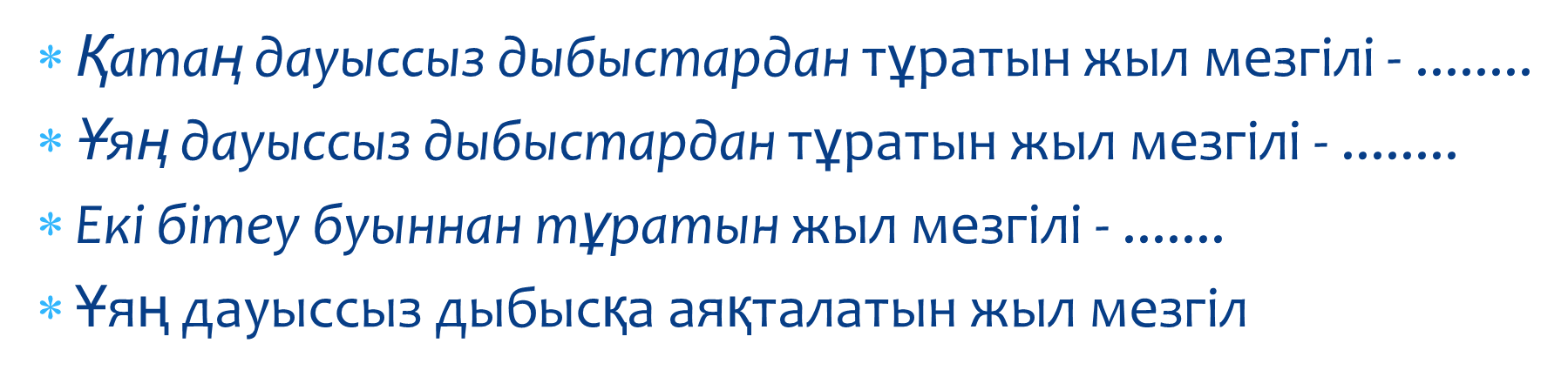 ҚОЛДАНУ
Әр жыл мезгіліне байланысты сөйлемдер құрастырыңдар
Тірек сөз тіркестері:  көкөніс – жемістер жинайды, боран соғады, бәйшешектер тереді, өзенде шомылады,  түн ұзарады, қар ериді, ыстық болады, күн салқындайды.
ТАЛДАУ
ЖИНАҚТАУ
«Менің сүйікті жыл мезгілім» эссе жазу
БАҒАЛАУ
Бес жол өлең 
1. Не?
2. Қандай?
3. Не істейді?
4. Сөйлем.
5. Антоним.